Дискуссионный клуб цеха «Маркетинг потребительских товаров и розничной торговли»
Что происходит на рынке ритейла
Гвоздик О.А.



27.03.2023
Темпы развития основных торговых сетей в 2022 г.
📌 Х5 Group открыла 2202 магазина (против 1366 в 2021 году), из них в формате «Чижик» - 445 магазинов (теперь у сети 517 магазинов)
📌 «Магнит» — 971 новая точка в сегменте FMCG и 242 «Магнит Косметик»
📌 У «Светофора» появилось около 350 новых торговых точек  
📌 Mercury Group («Красное и Белое» и «Бристоль») открыла 2929 новых магазинов   
📌 Fix Price открыла более 750 магазинов (всего 5661)  
📌 «ВкусВилл» запустил 125 новых магазинов и 21 даркстор (всего 1360)   
 📌 «ВинЛаб» за прошлый год вырос на 350 (всего 1350)  
 📌 «Лента» открыла 1 гипермаркет и 104 магазина малых форматов, но 42 магазин был закрыт (всего 820)  
📌 У «Азбука Вкуса» открылось 4 и закрыто 3 магазина (всего 172 )  
📌 ОКЕЙ - закрыто 3 гипермаркета, открыто 4 гипермаркета и 42 дискаунтер «Да!»  
📌 Количество ТЦ Metro Cash&Carry не изменилось — 93 ТЦ. В формате «Фасоль» открыли 118 магазинов (всего 1727)
📌 «SimpleWine» открыла 25 винотек в обычном и в новом демократичном формате (всего 73).
Структура рынка розничной торговли продуктами питания, 2022 г.
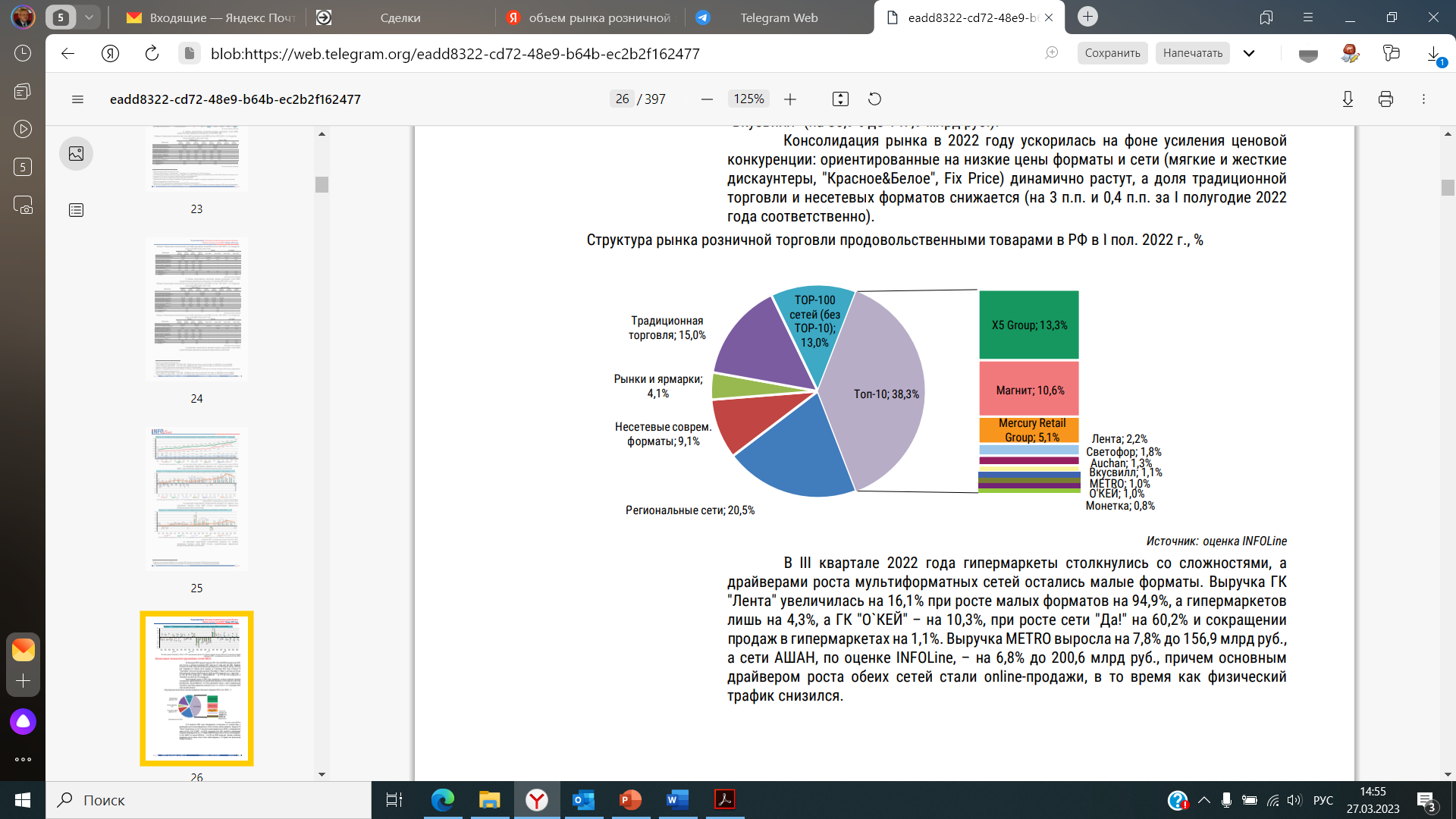 Оценка Infoline
Важность факторов выбора магазина
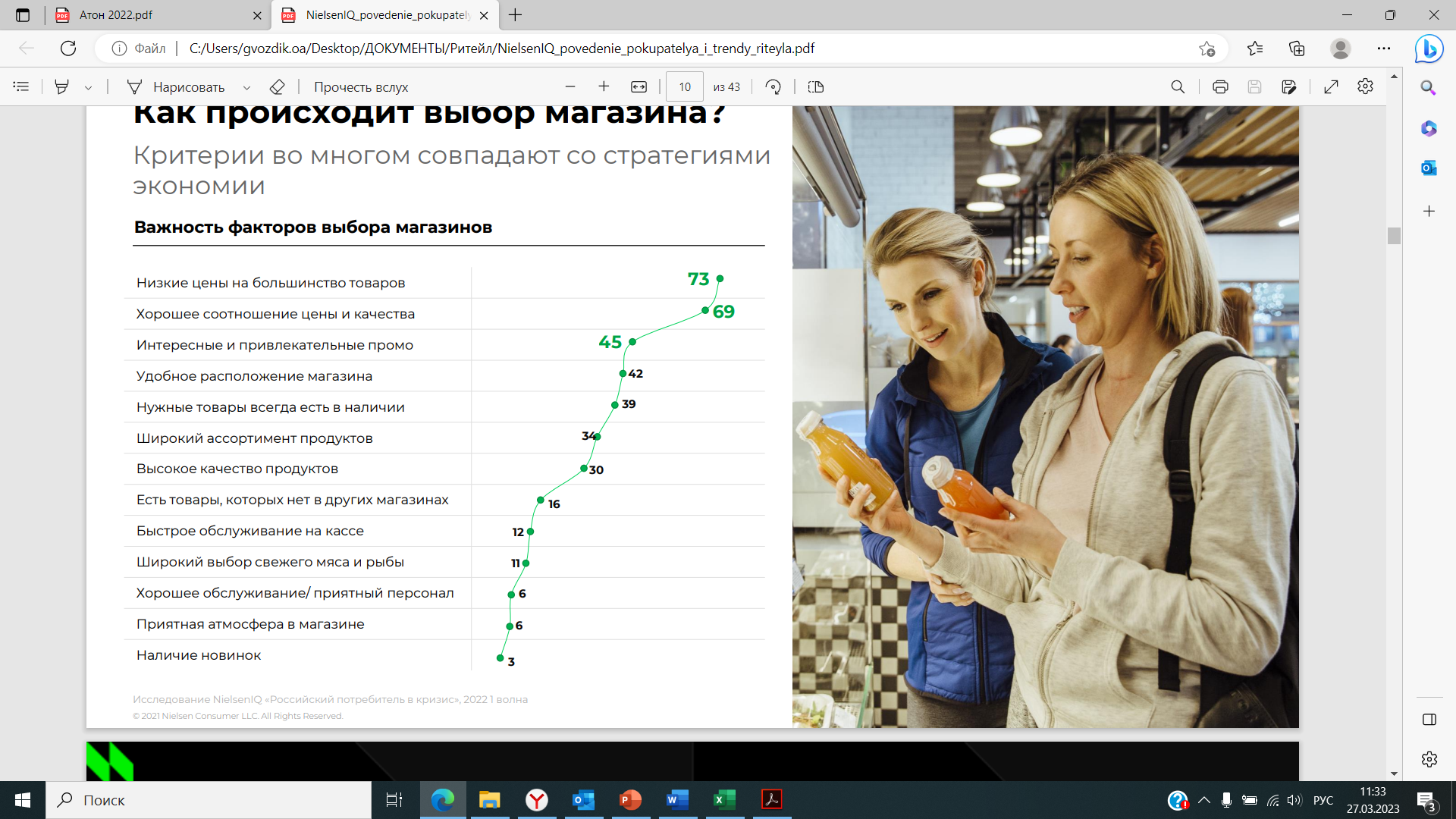 Доля пяти крупнейших ритейлеров на рынке (2021)
Проникновение современных форматов ритейла (2021)
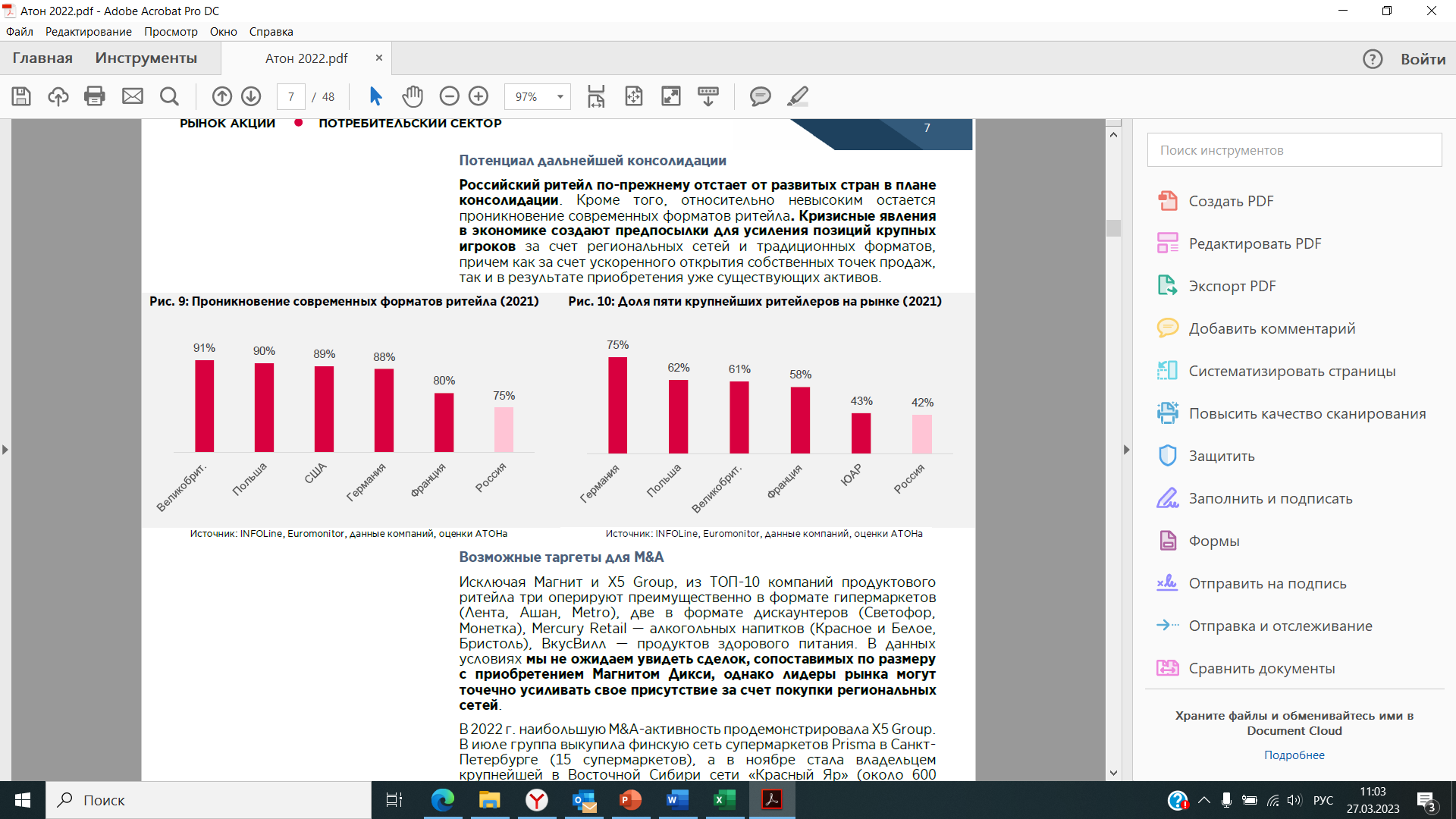 Динамика сопоставимых продаж ритейлеров
 коррелируется с показателем инфляции:
Доля расходов на продукты питания в бюджете домохозяйств, %:
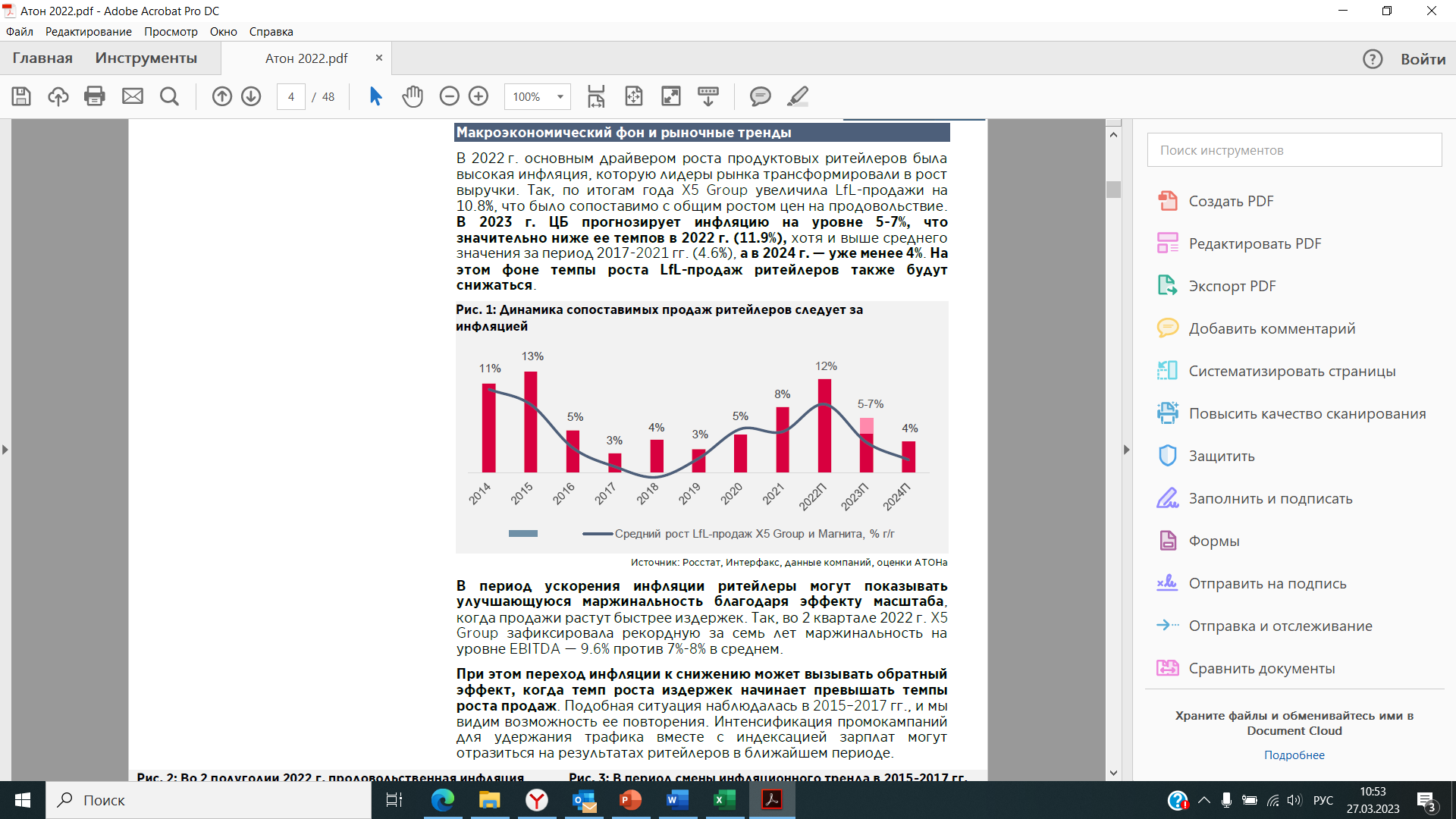 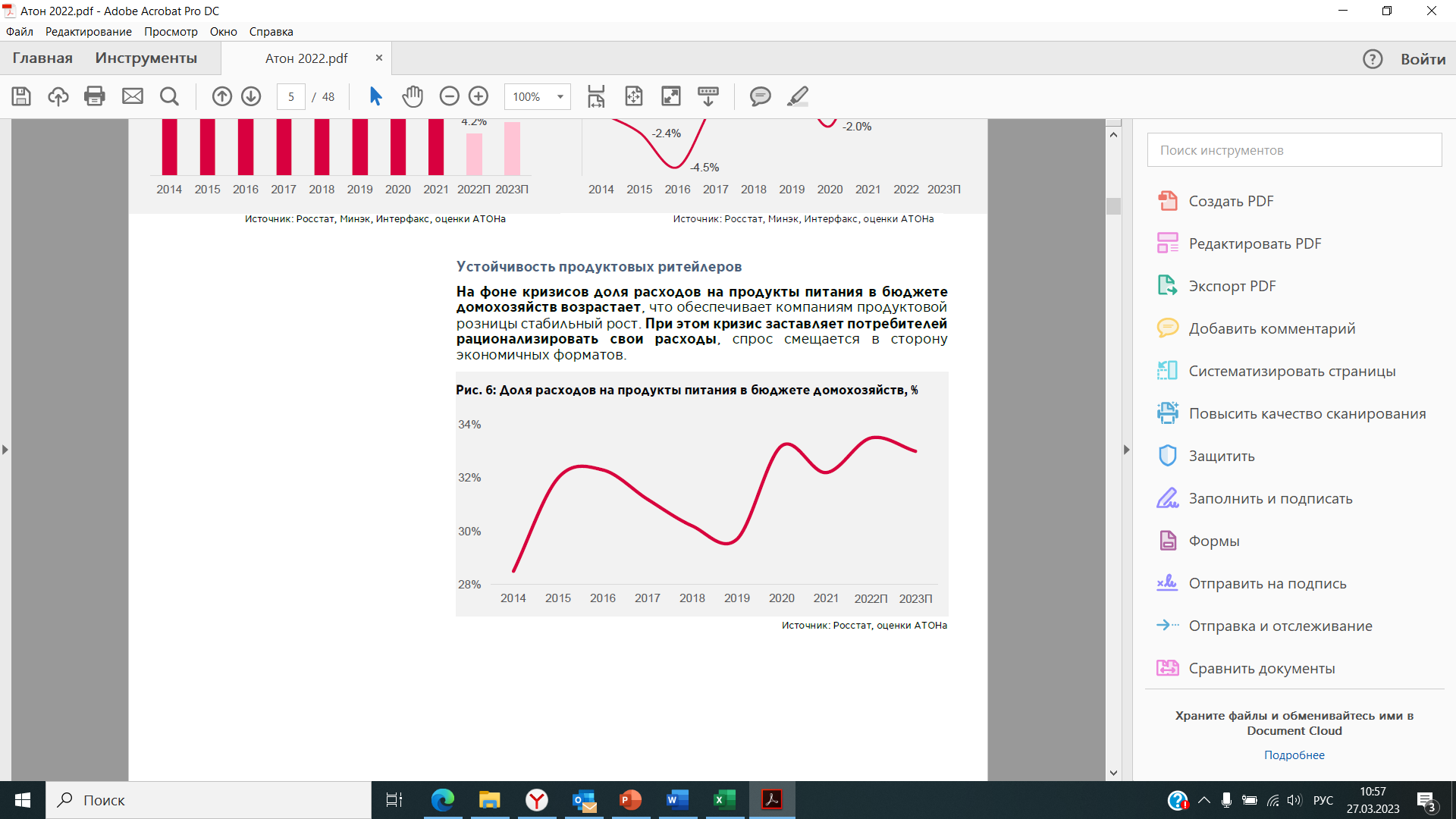 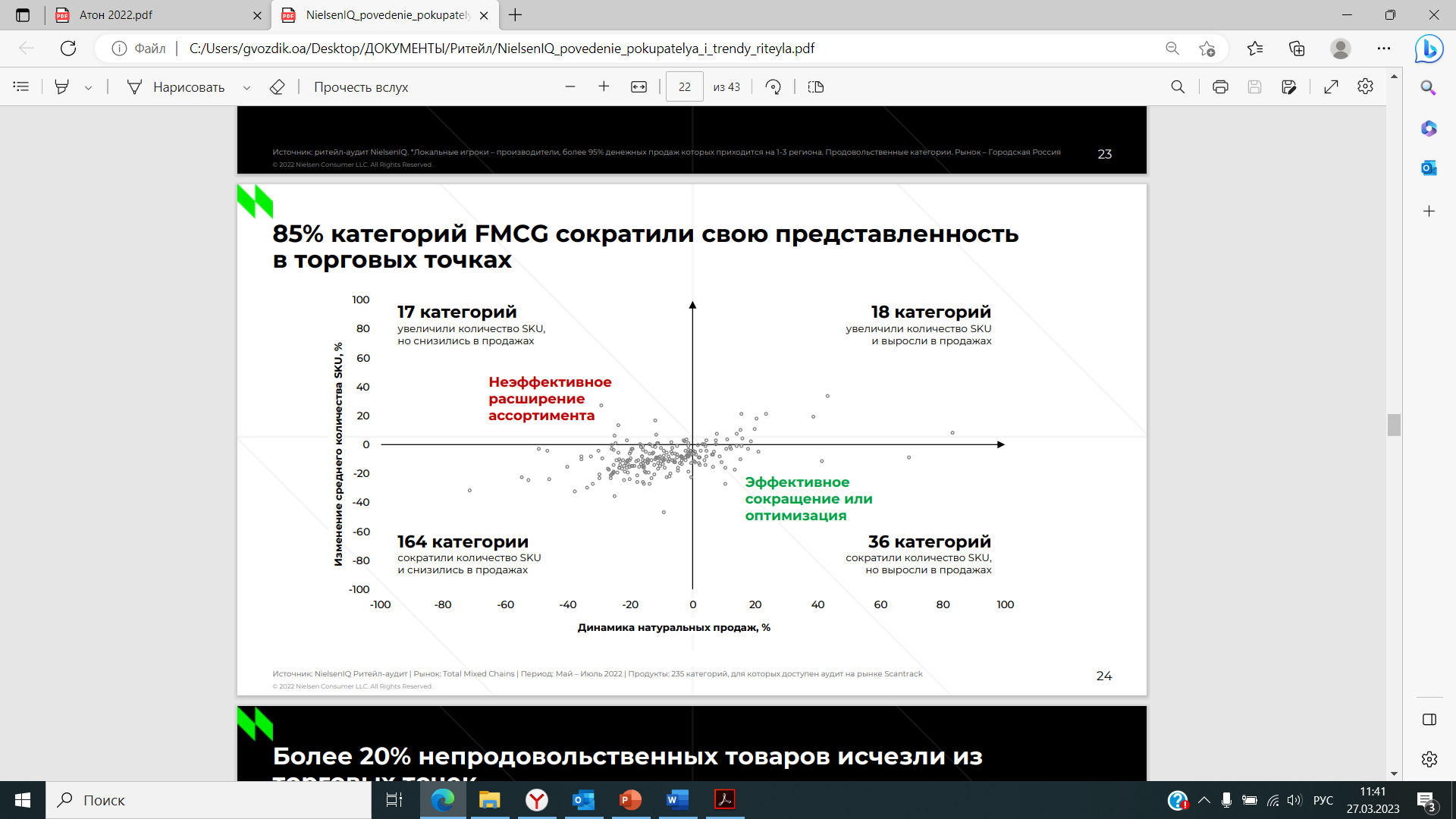 Отдельные цифры
Оборот розничной торговли (доля фуд – 49,5, нон-фуд – 50,5%) в России снизился на 6,7% по сравнению с 2021 г. и составил 42,5 трлн рублей (Росстат).
Доля онлайн-торговли – 7% от общих продаж товаров FMCG. По всем товарам – 9%. Лидеры - Ozon, Wildberries и "Ситилинк" (их доля в общем объеме интернет-продаж составила 39%).
¾ онлайн-продаж происходит по распродажным скидкам.
Доля продаж по промо-акциям – около 35-50% в обороте в зависимости от формата магазинов.
82% покупателей СТМ сравнивают цены СТМ магазина с ценами на товары ведущих производителей.
Рынок доставки продуктов питания - 600-620 млрд руб.
Россияне стали заказывать меньше готовых рационов питания.
	В 2022 г. оборот этого рынка упал на 4,3% по сравнению с 2021 г. и составил 15,7 млрд рублей. (впервые за 6 лет наблюдений, источник – Инфолайн).
Тенденции на 2023-2024 гг.
Замедление роста продаж основных участников рынка за счет:
слабого спроса
замедления инфляции
дефицита кадров
роста издержек.
Основной рост рынка за счет:
консолидации рынка за счет поглощений
увеличивающейся доли дискаунтеров, в частности «жестких» (по отд.оценкам до 9-10% к 2026 г.)
Рост доли продаж СТМ в общих продажах (как по количеству, так и по обороту) – до 15-18% (за исключением жестких дискаунтеров).
Дальнейшее усиление омниканальности продаж.
Дальнейшая трансформация ассортимента ключевых категорий (молочка, кондитерка, колбасы, ФрОв, бытовая химия и косметика).